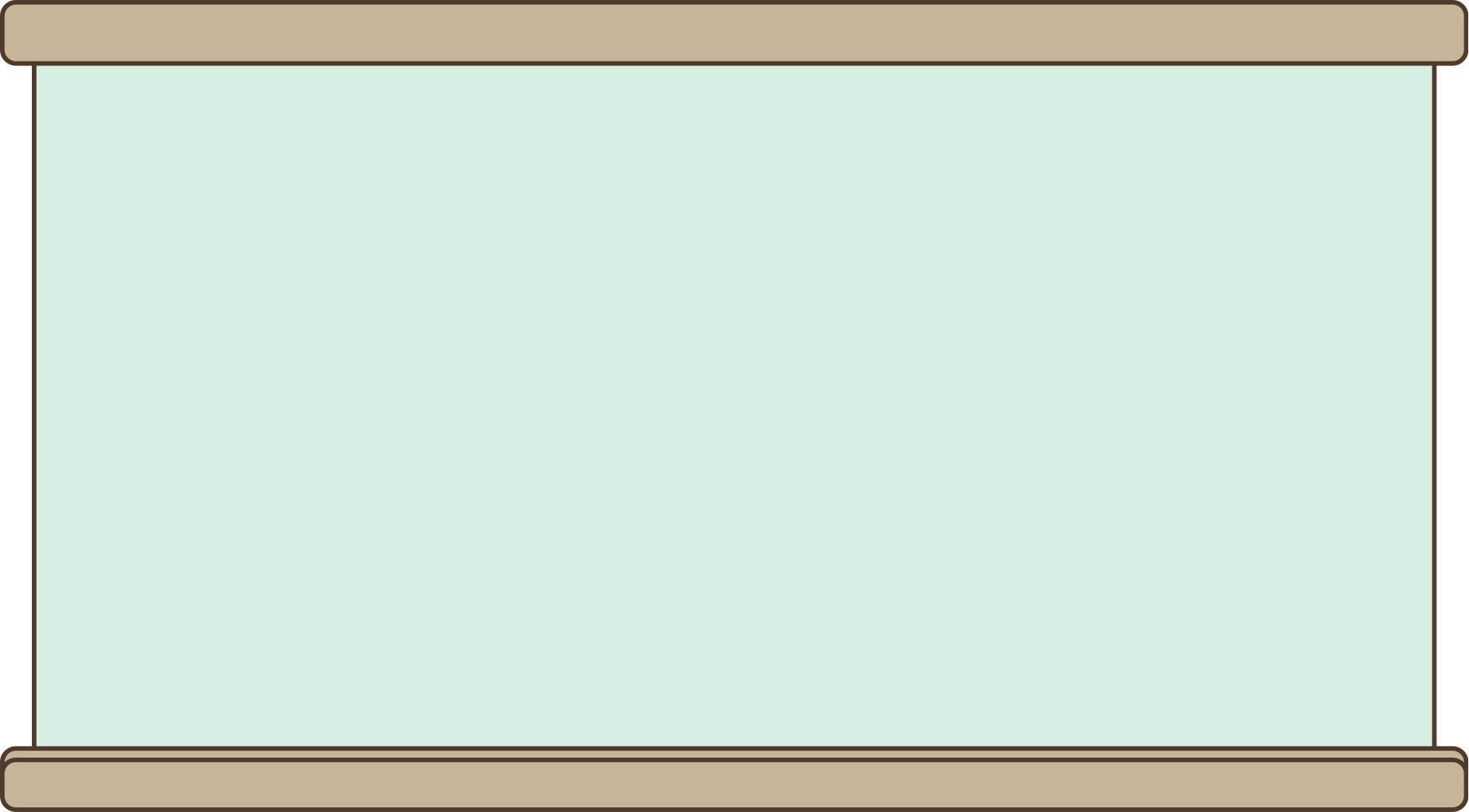 Ⅱ. 시스템과 상호 작용
3. 생명 시스템
02. 생명 시스템에서의 화학 반응
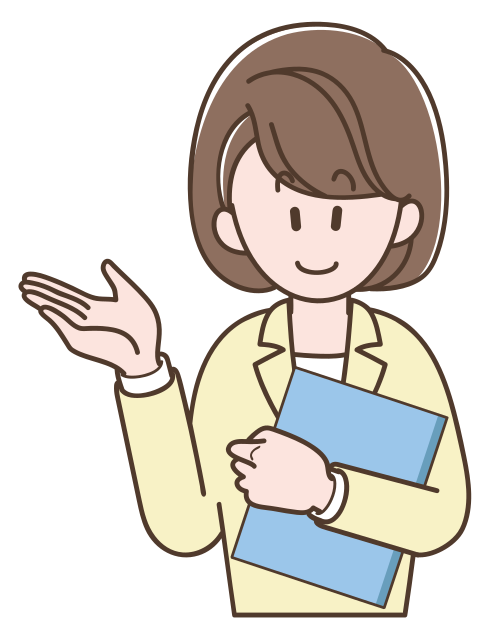 교과서 p148~153
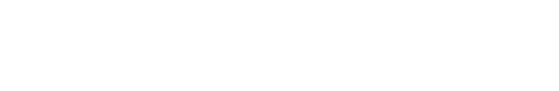 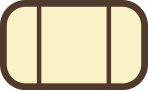 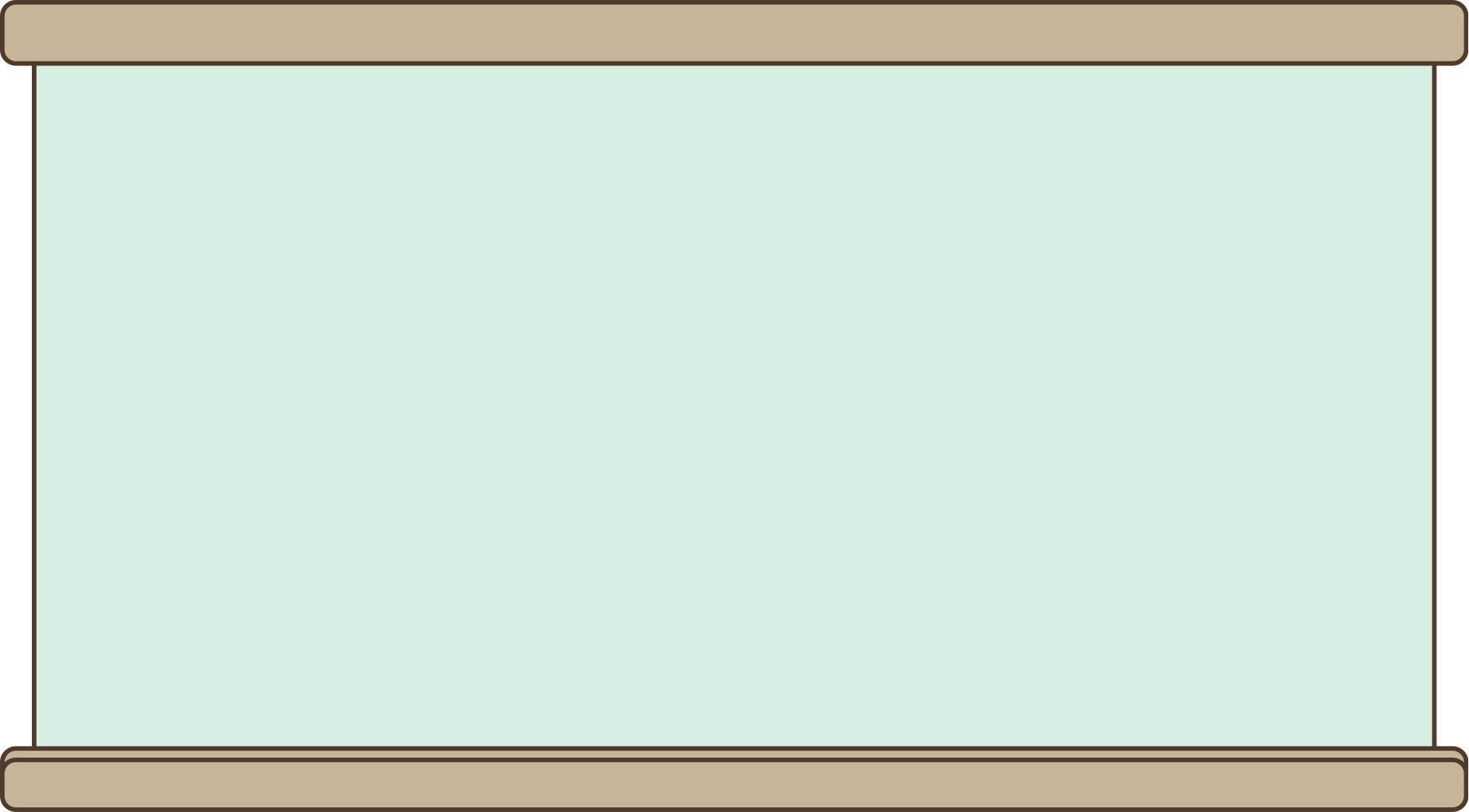 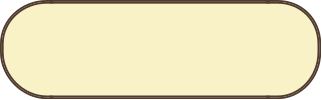 교과서 p148
학습 목표
Point!
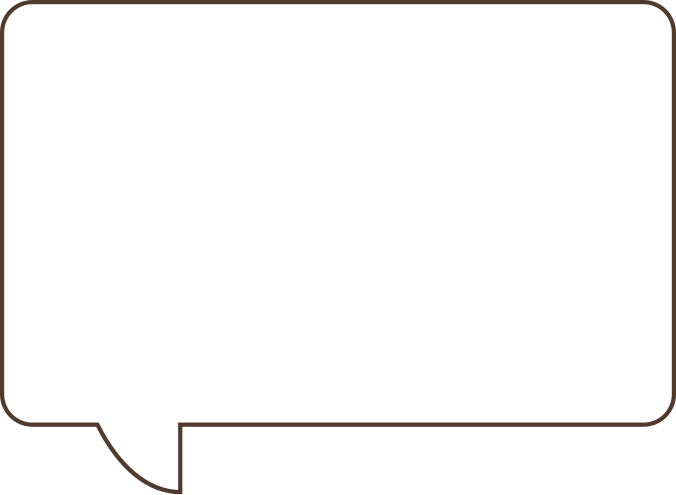 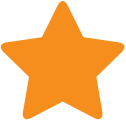 1. 생명 시스템 유지에 필요한 화학 반응에 생체 촉매가 관여한다는 것을 설명할 수 있다.

2. 생명 현상에서 생체 촉매인 효소의 역할을 설명할 수 있다.

3. 일상생활에서 효소가 이용되는 사례를 조사하여 발표할 수 있다.
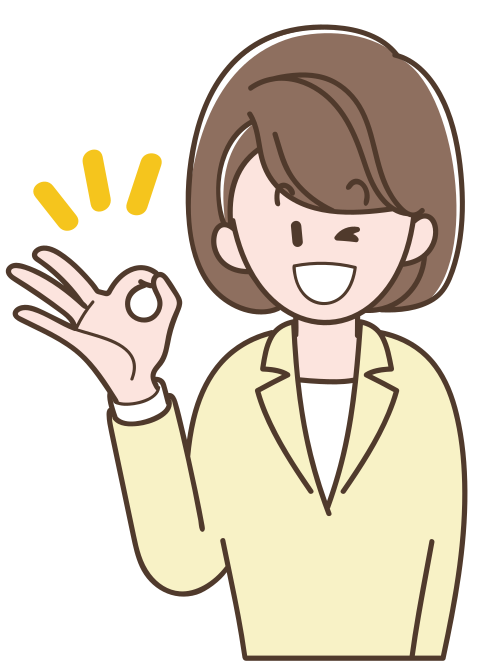 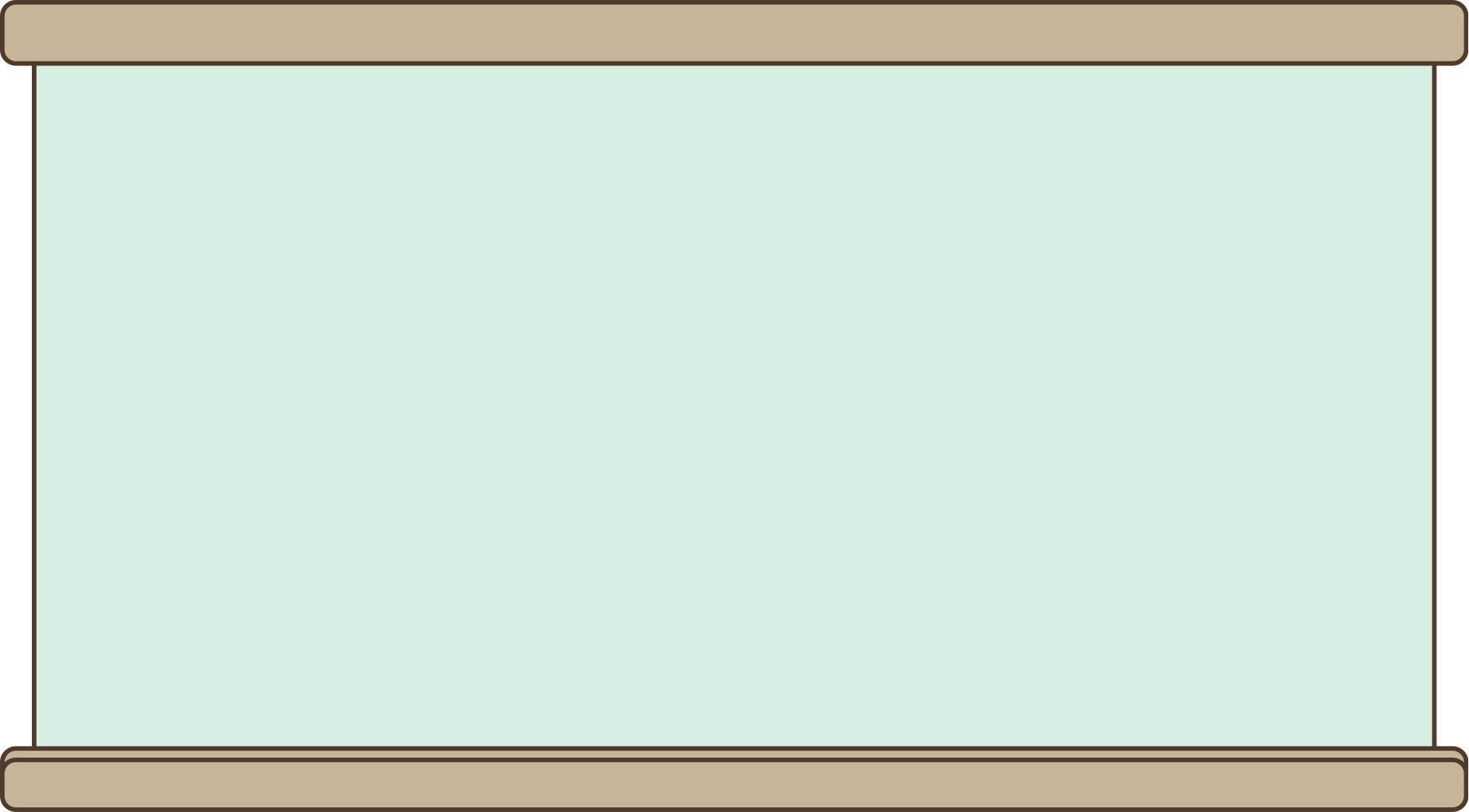 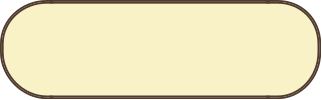 교과서 p149
생명체에서 일어나는 화학 반응과 생체 촉매
물질대사
생명체에서 일어나는 화학 반응 :
이화 작용
동화 작용
저 >>> 고
(작고 간단) (크고 복잡)
에너지 흡수
 : 흡열반응
예) 광합성, 단백질 합성
고 >>> 저
(크고 복잡) (작고 간단)
에너지 방출
 : 발열반응
예) 세포 호흡, 소화
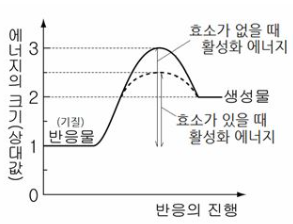 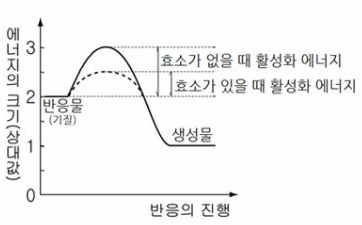 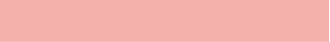 https://blog.naver.com/david6703/221949611493
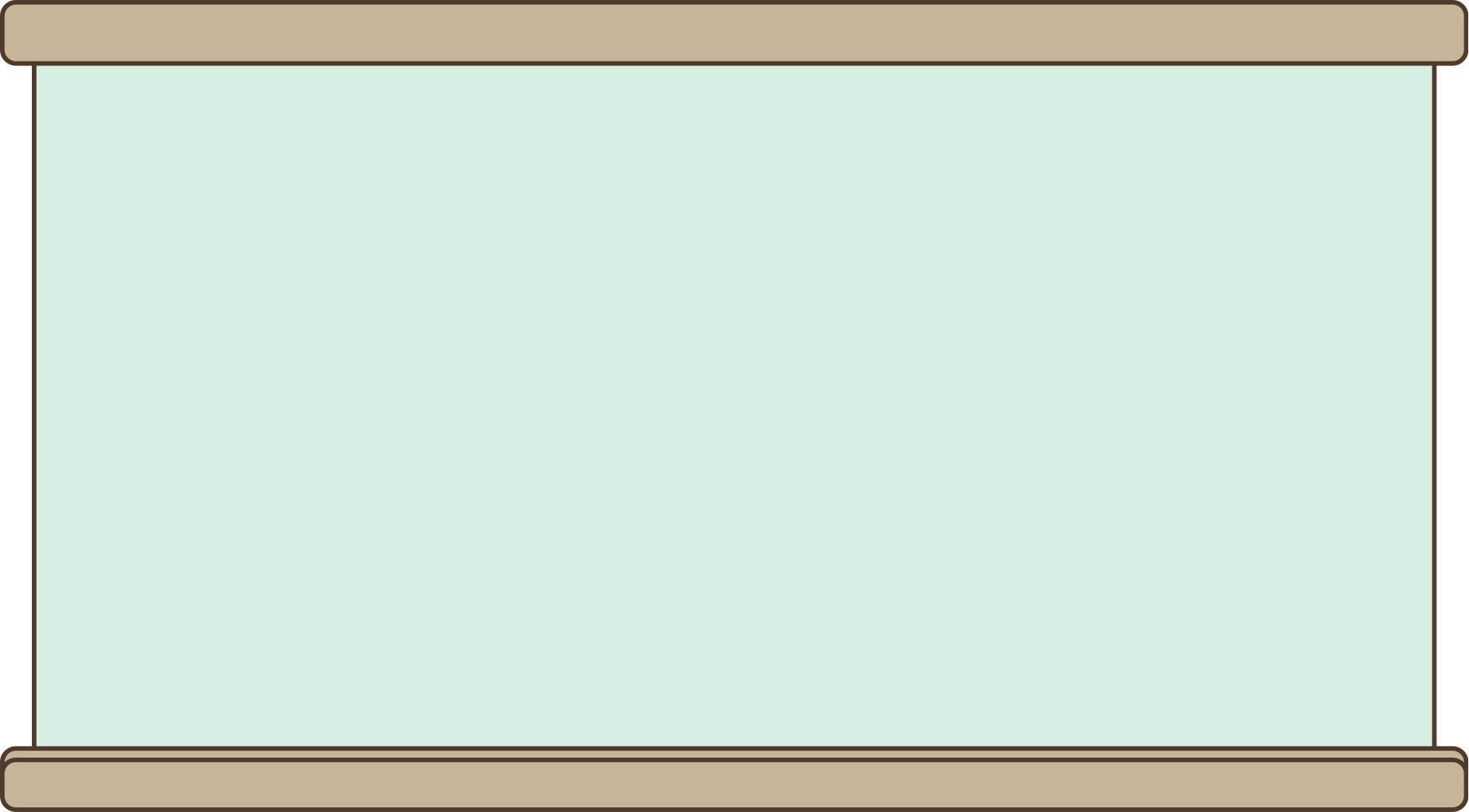 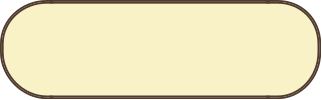 교과서 p149
생명체 밖에서 일어나는 화학반응 VS 물질대사
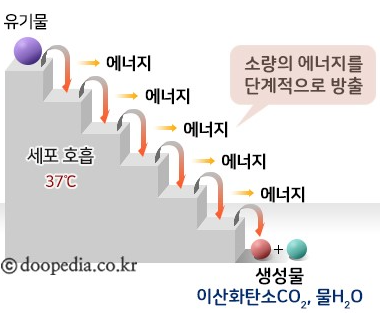 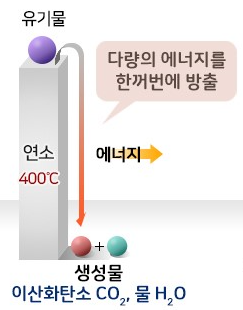 연소
세포 호흡
다량의 에너지 한꺼번에 방출
빛에너지, 열에너지
에너지를 소량씩 단계적으로 방출
열에너지, 화학에너지(ATP)
고 >>> 저
발열반응
고 >>> 저
발열반응
생명체에서 화학 반응을 촉진하는 생체 촉매 :
효소
반응 과정에서 소모되거나 변하지 않으면서 반응 속도를 바꾸는 물질. 
종류 : 정촉매(속도 빠르게), 부촉매(속도 느리게)
https://terms.naver.com/entry.nhn?docId=1244585&cid=40942&categoryId=32322
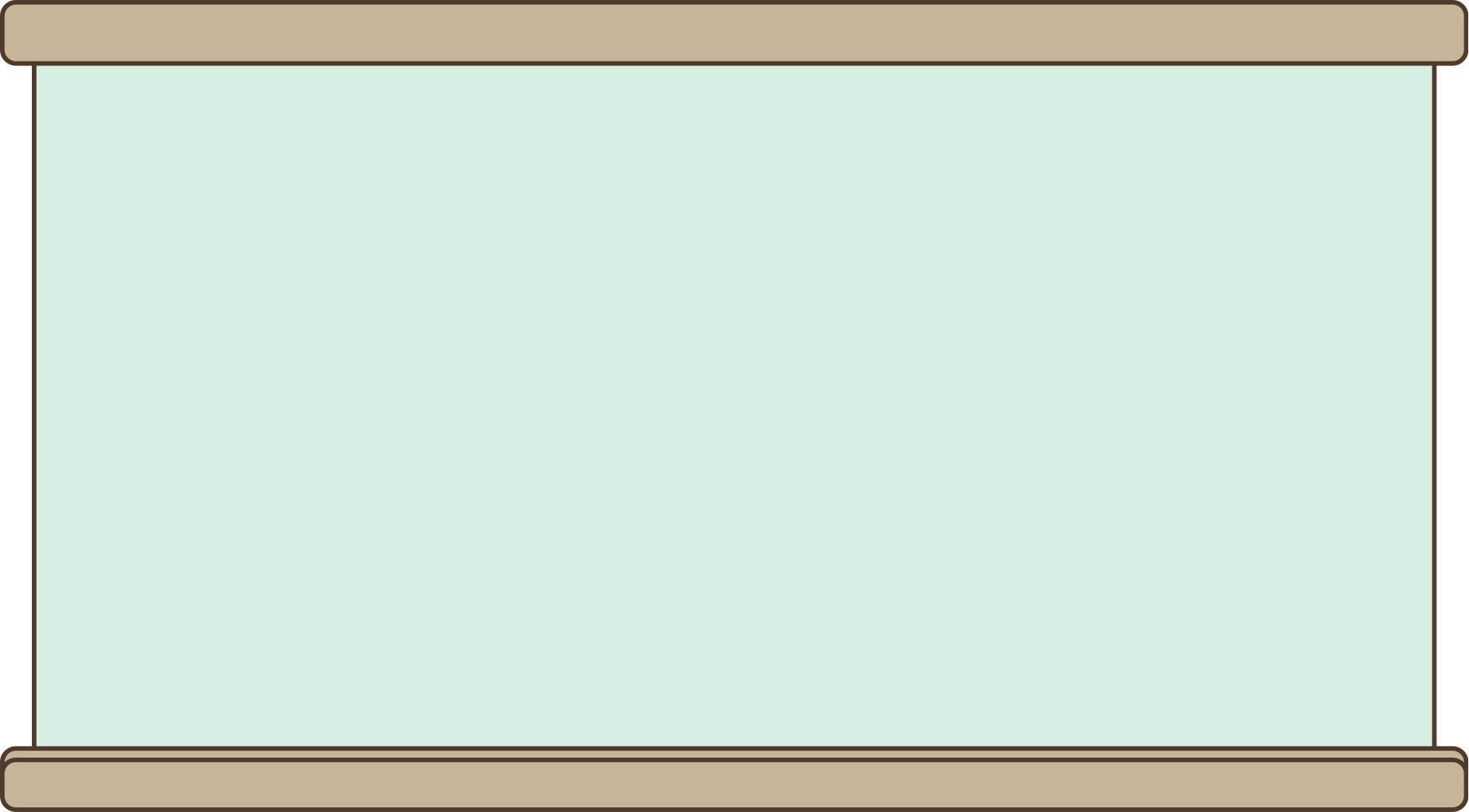 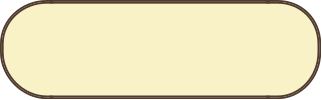 교과서 p149
반응을 일으키는 데 필요한 최소한의 에너지 :
활성화 에너지
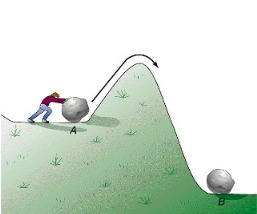 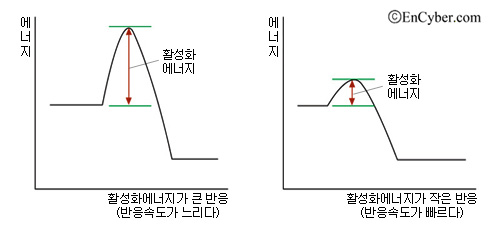 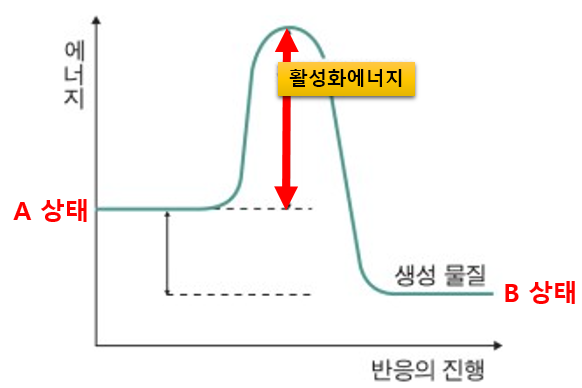 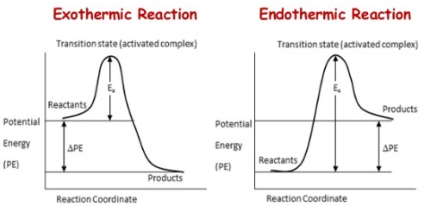 https://blog.naver.com/genetic2002/30122680328 
https://blog.naver.com/jop128/221196104507 
https://blog.naver.com/hades8885/70081190011 
https://blog.naver.com/kingstun1/221166918766
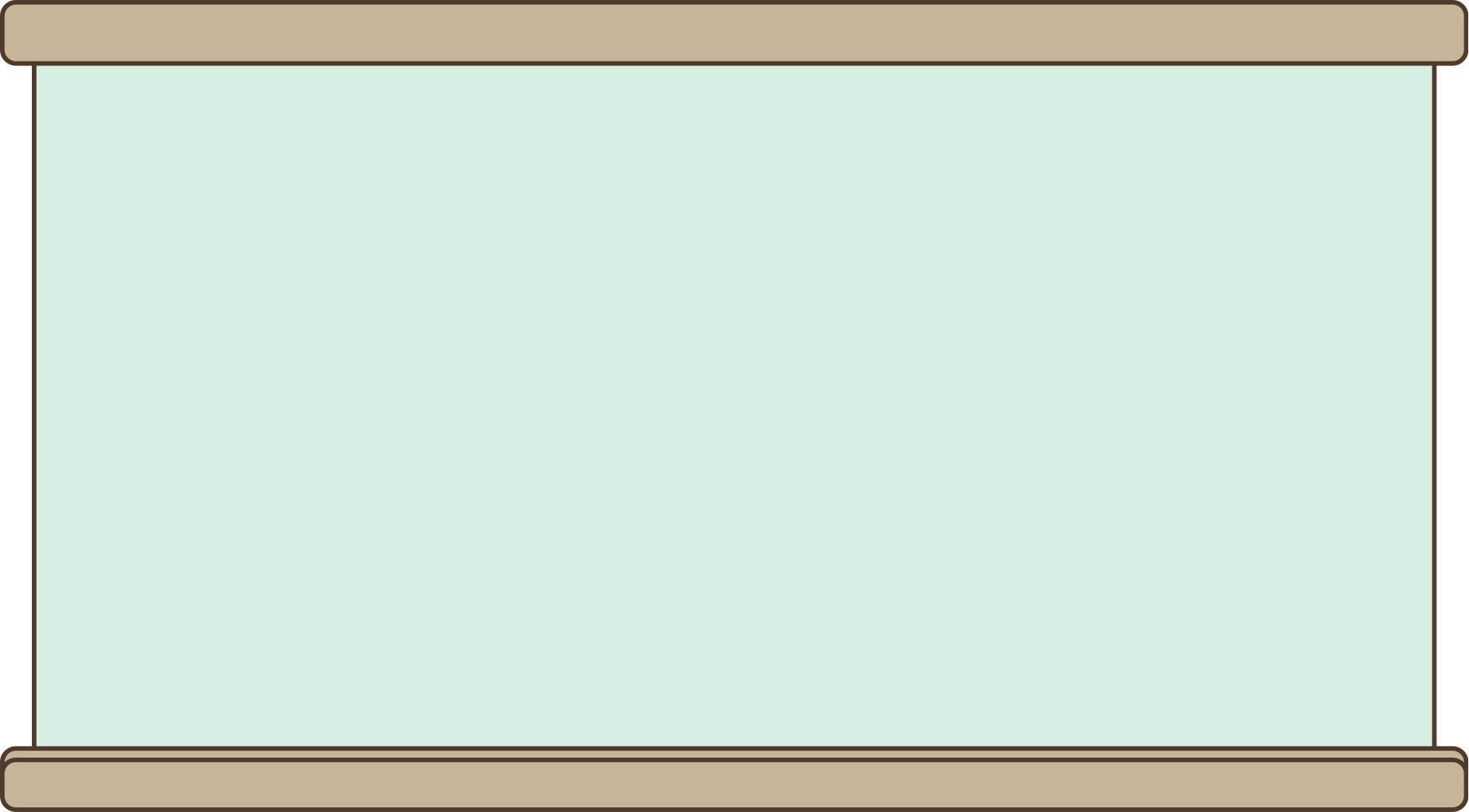 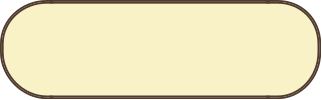 교과서 p142~143
효소의 작용
⇒ 효소는 구조에 맞는 반응물과만 일시적으로 결합하여 활성화 에너지를 낮춘다.
⇒ 효소는 반응 전후에 변하지 않아 다시 사용된다.
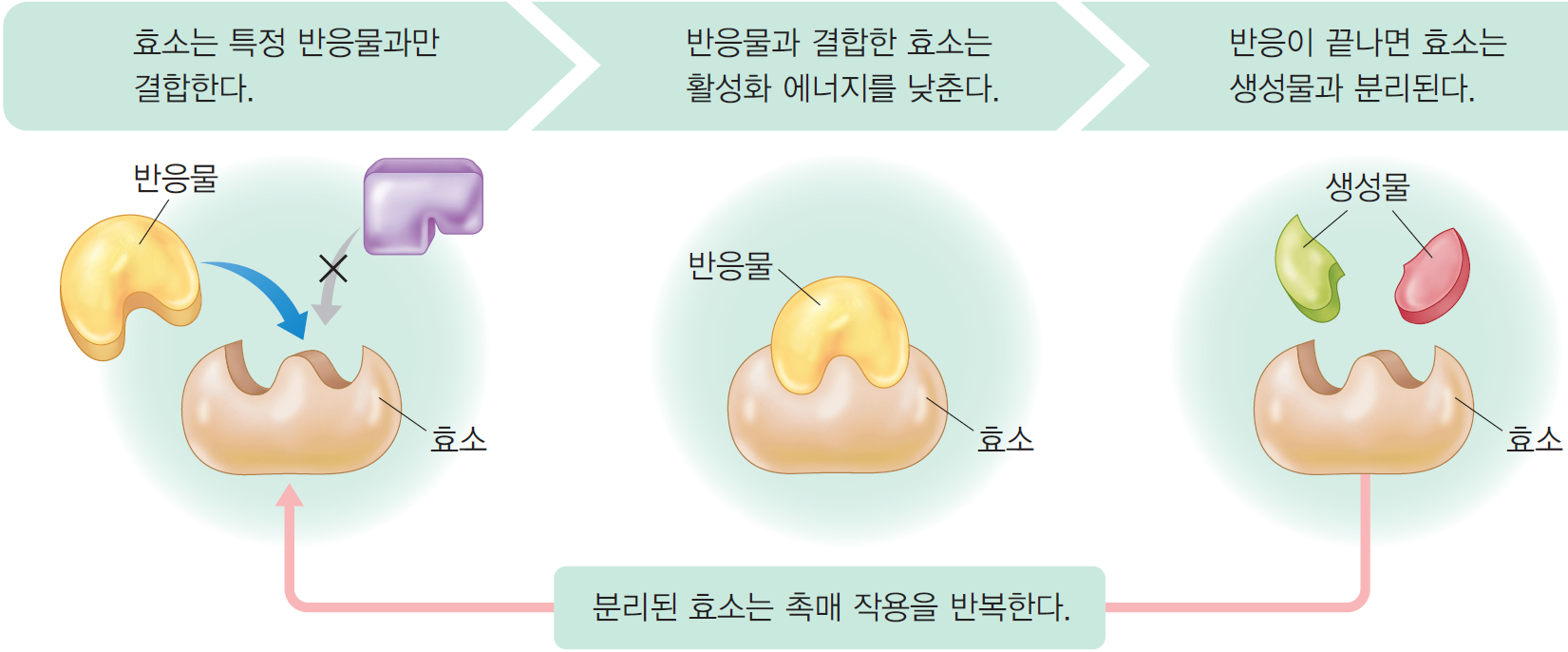 https://blog.naver.com/gcmkty/221793431648
https://cafe.naver.com/engine09/17714
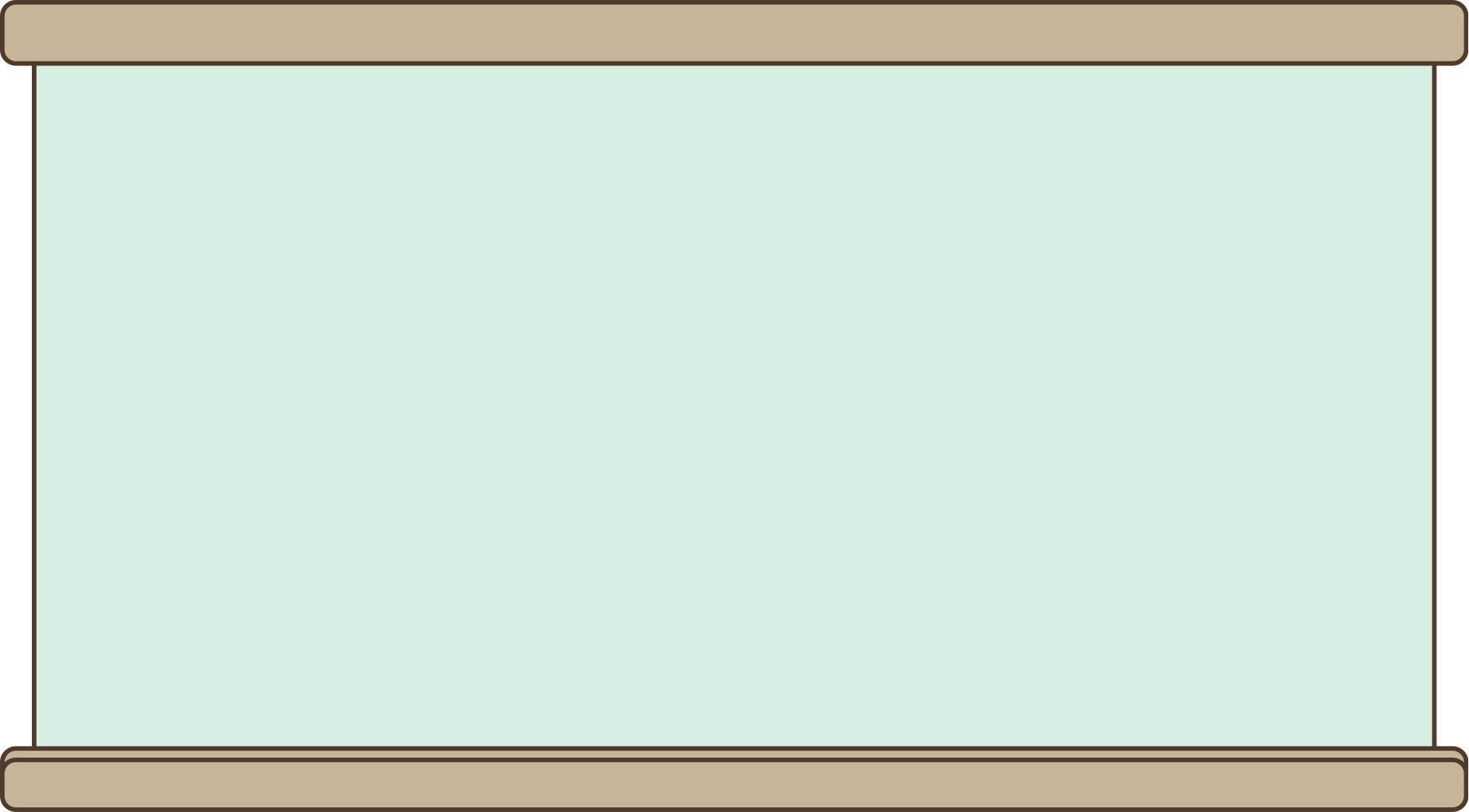 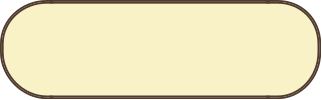 교과서 p142~143
효소가 관여하는 생명 현상의 예
소화 : 소화 효소의 작용으로 음식물 내의 영양소가 작은 크기로 분해됨.
혈액 응고 : 출혈 시 혈소판 내 혈액 응고 효소에 의해 혈액이 응고되어 출혈 막음.
몸의 구성 성분 합성 : 효소의 작용으로 근육, 뼈 등을 구성하는 성분을 합성함.
해독 작용 : 효소는 세포의 구성 성분을 손상시킬 수 있는 독성 물질을 분해하거나 독성이 약한 물질로 바꾸는 데 관여한다.
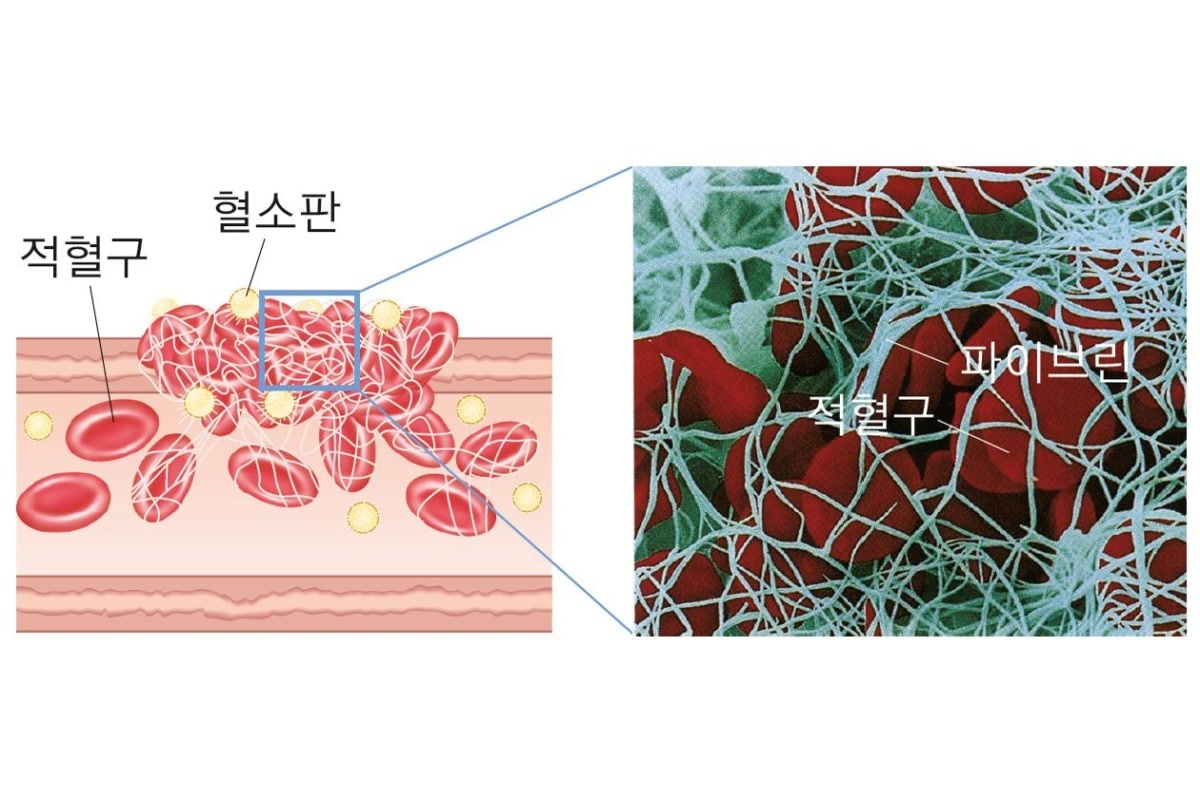 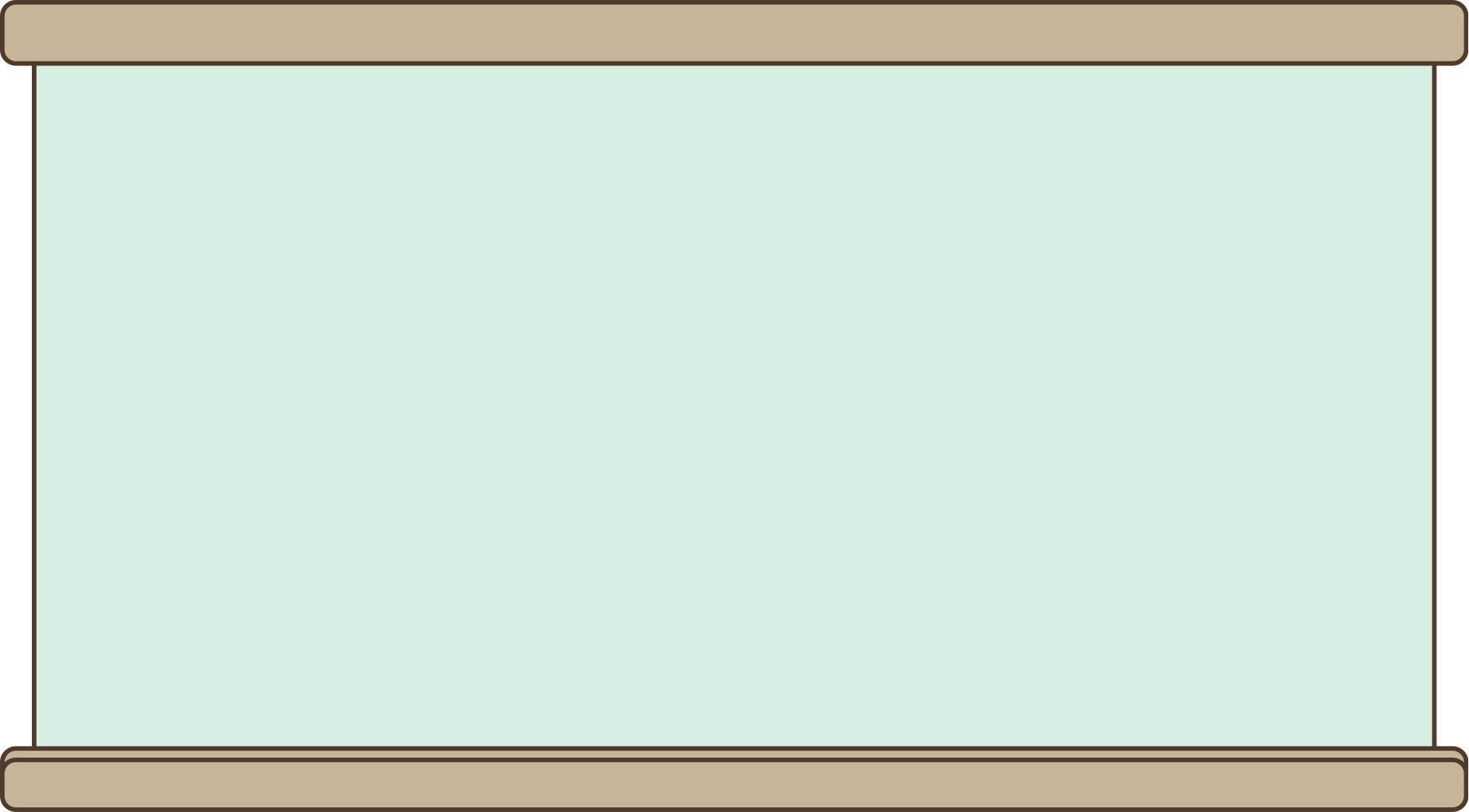 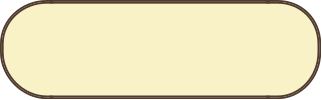 교과서 p142~143
효소와 우리 생활
효소의 특성
⇒ 효소는 주성분이 단백질이어서 온도의 영향을 받음.
⇒ 생명체의 체온과 세포 내 환경이 일정하게 유지되어 효소가 원활하게 작용해야 생명 활동을 유지할 수 있음.
⇒ 효소는 빵, 된장 등 발효 식품을 만드는 데 이용됨.
⇒ 섬유 가공, 의약품 생산, 화학 제품 생산 등에도 효소가 쓰임.
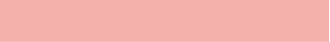 https://blog.naver.com/gcmkty/221793431648
https://cafe.naver.com/engine09/17714
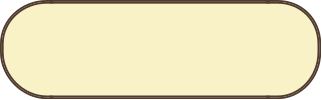 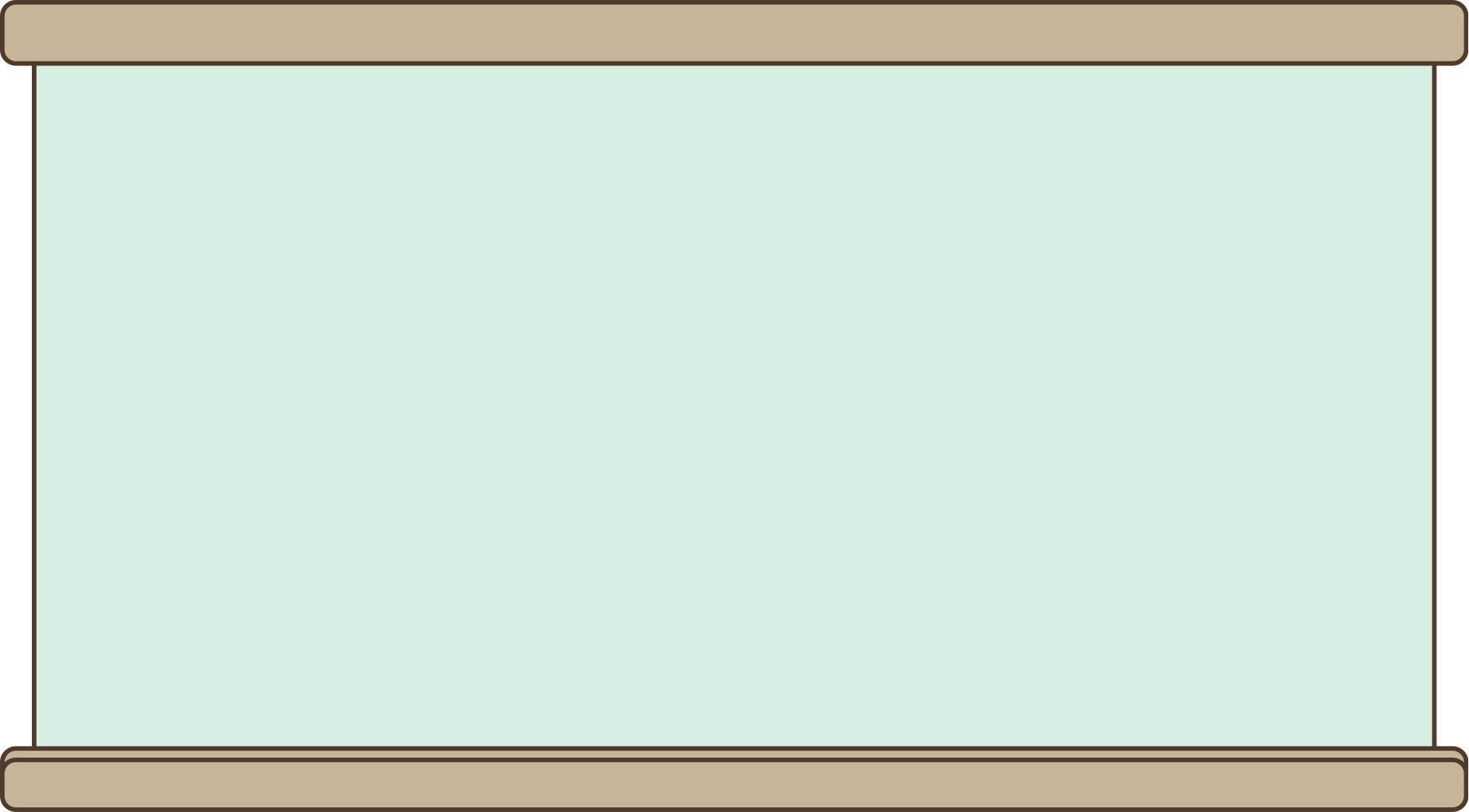 완자 p188
5. 효소의 작용
개념확인문제
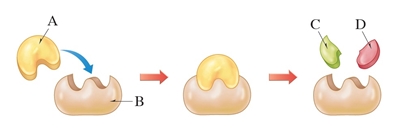 4. 효소가 있을 때와 없을 때 에너지 변화
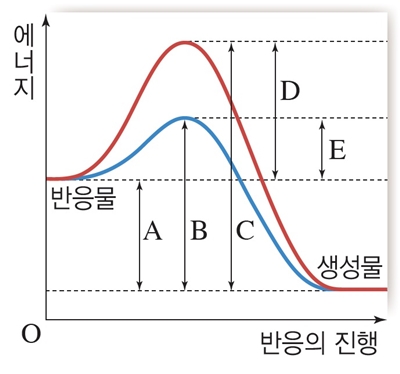 (1) A~D 중 효소를 나타낸 것은?
(2) A~D 중 반응물과 생성물은?
7. 효소 O/X
(1) 생명체 내에서만 작용한다.
(2) 한 종류의 효소는 여러 종류의 반응물에 작용할 수 있다.
(1) 효소가 있을 때의 활성화 에너지?
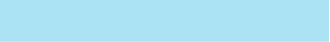 (3) 효소는 화학 반응에 한 번 사용되면 구조가 변하여 재사용할 수 없다.
(2) 효소의 유무에 관계없이 크기가 변하지 않는 것은?
(4) 반응물과 결합하여 활성화 에너지를 낮춘다.
[Speaker Notes: 세포 내 섭취 : 세포 밖의 물질이 세포막으로 싸여 세포 안으로 들어오는 작용
-식세포 작용 : 고형 물질을 세포막으로 싸서 식포를 형성하여 세포 속으로 끌어들임. Ex) 아메바, 백혈구, 리소좀의 가수분해효소 작용
세포 외 배출 : 호르몬이나 소화샘에서 만들어진 효소 분비, 신경전달 물질 방출, 소장 상피 세포에서 지방을 암죽관으로 내보낼 때]
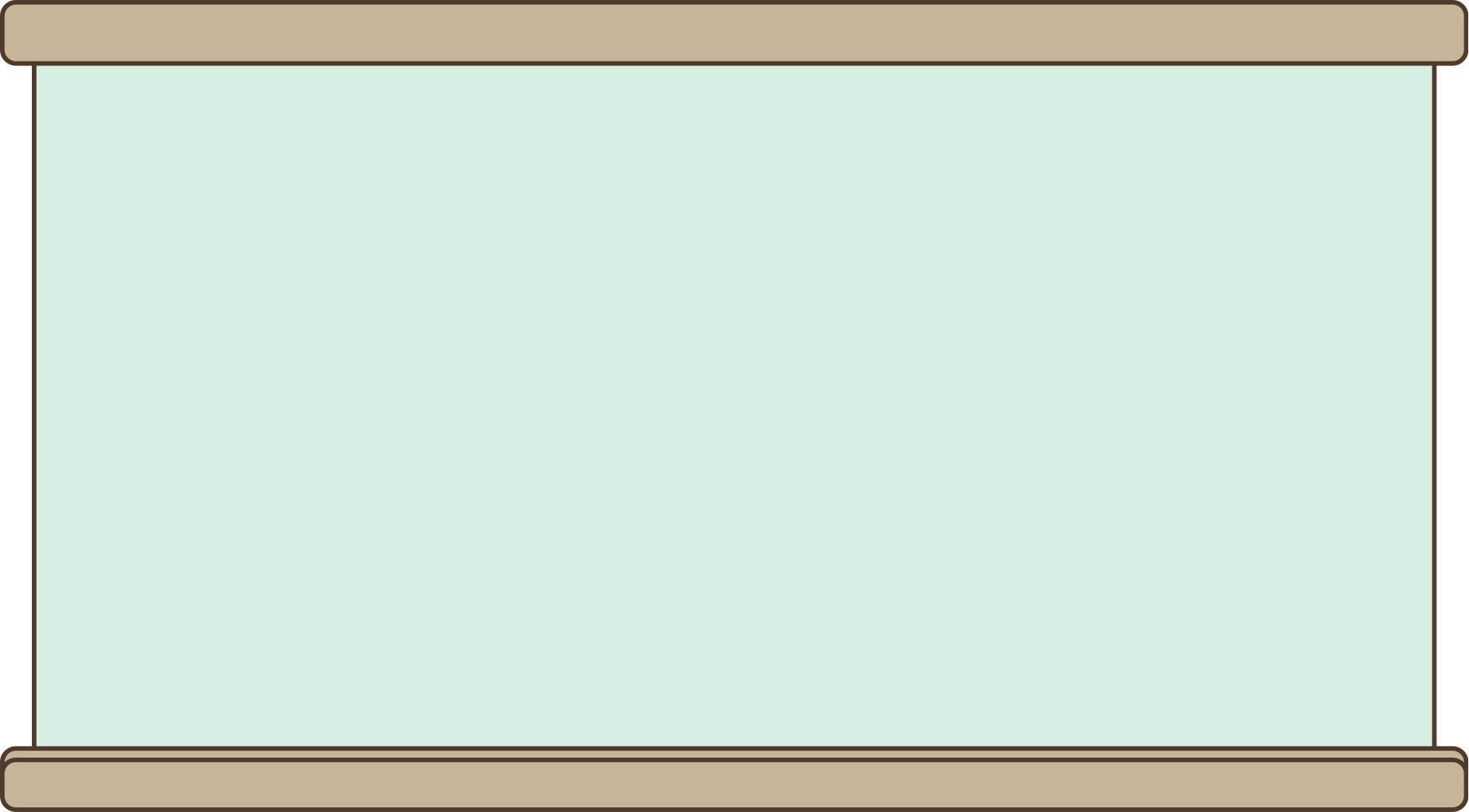 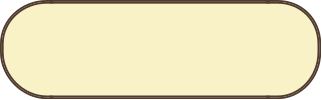 완자 p190
내신 만점 문제
5. 연소와 세포 호흡을 통해 포도당 1분자가 산화될 때의 에너지 변화
2. 물질대사
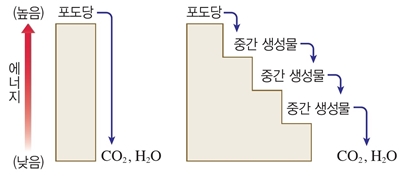 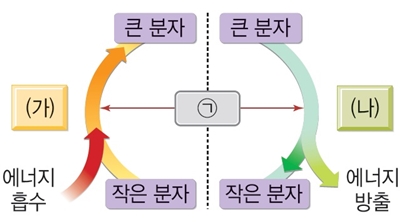 (나)
(가)
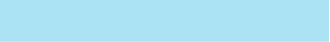 [Speaker Notes: 세포 내 섭취 : 세포 밖의 물질이 세포막으로 싸여 세포 안으로 들어오는 작용
-식세포 작용 : 고형 물질을 세포막으로 싸서 식포를 형성하여 세포 속으로 끌어들임. Ex) 아메바, 백혈구, 리소좀의 가수분해효소 작용
세포 외 배출 : 호르몬이나 소화샘에서 만들어진 효소 분비, 신경전달 물질 방출, 소장 상피 세포에서 지방을 암죽관으로 내보낼 때]
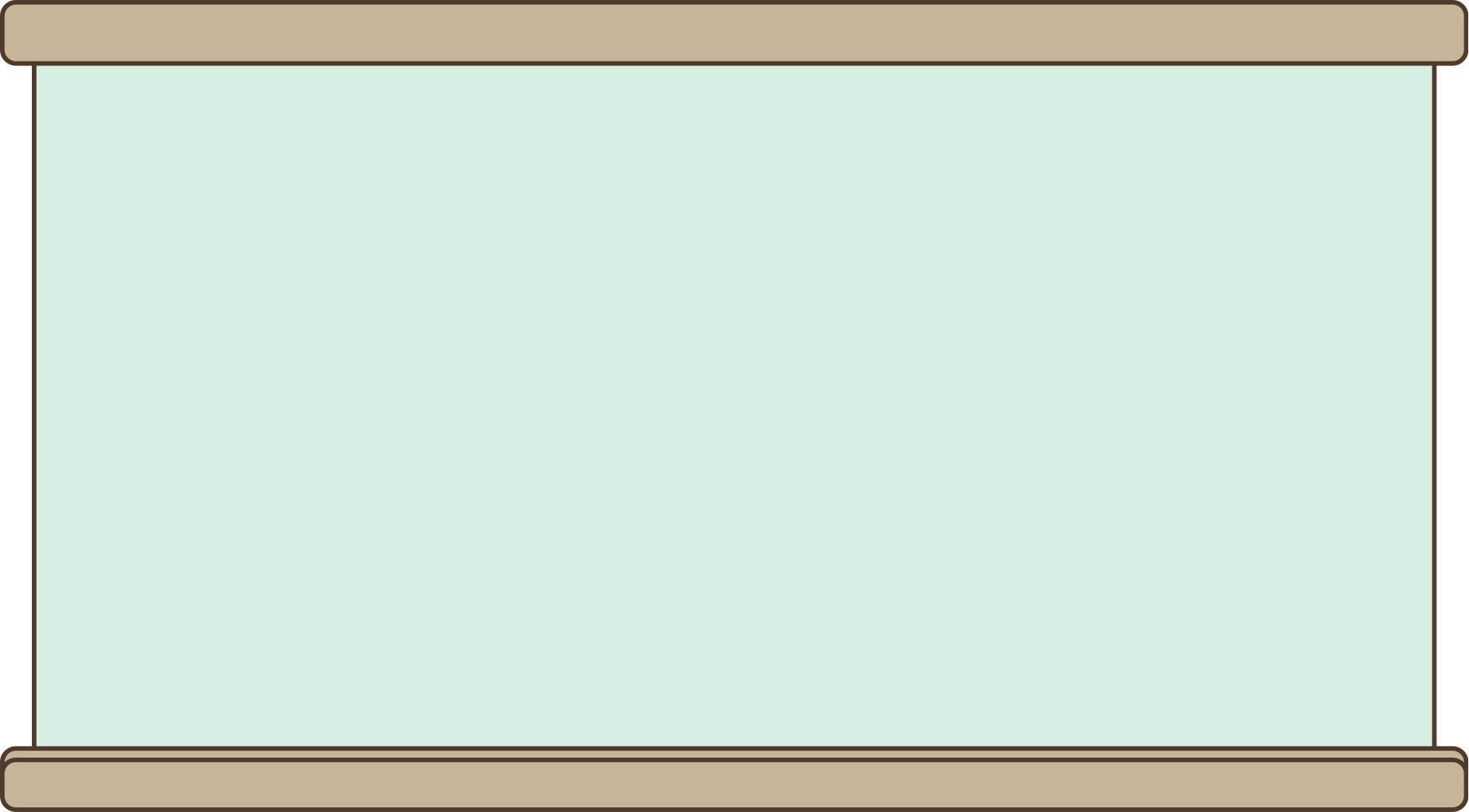 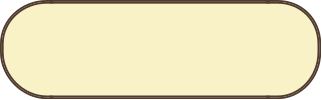 완자 p190
내신 만점 문제
11. (가)는 효소의 작용, (나)는 에너지 변화
8. 효소의 작용
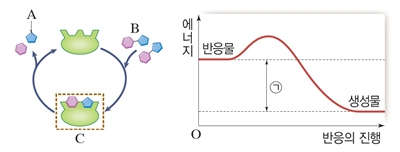 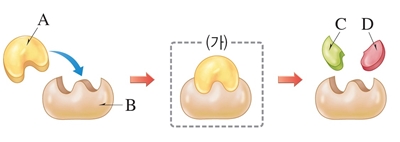 (나)
(가)
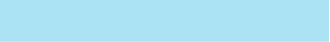 [Speaker Notes: 세포 내 섭취 : 세포 밖의 물질이 세포막으로 싸여 세포 안으로 들어오는 작용
-식세포 작용 : 고형 물질을 세포막으로 싸서 식포를 형성하여 세포 속으로 끌어들임. Ex) 아메바, 백혈구, 리소좀의 가수분해효소 작용
세포 외 배출 : 호르몬이나 소화샘에서 만들어진 효소 분비, 신경전달 물질 방출, 소장 상피 세포에서 지방을 암죽관으로 내보낼 때]
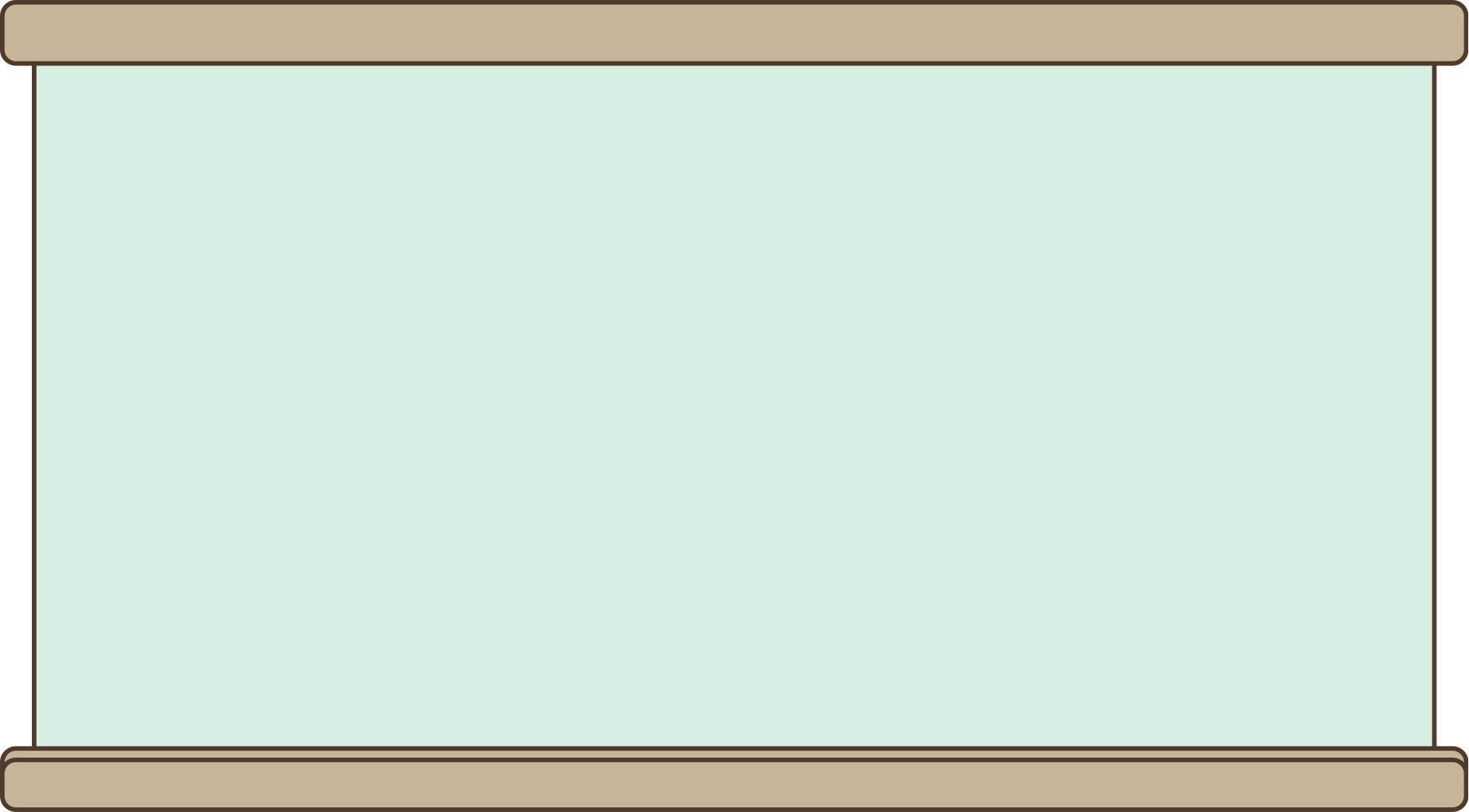 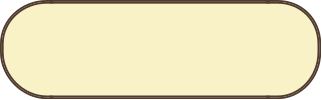 핵 심 정 리 하 기
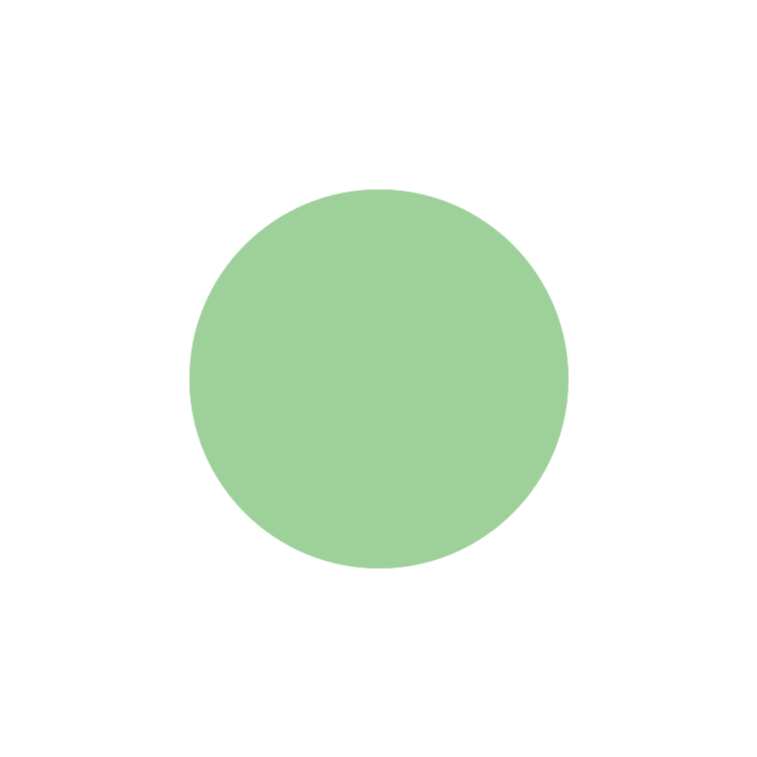 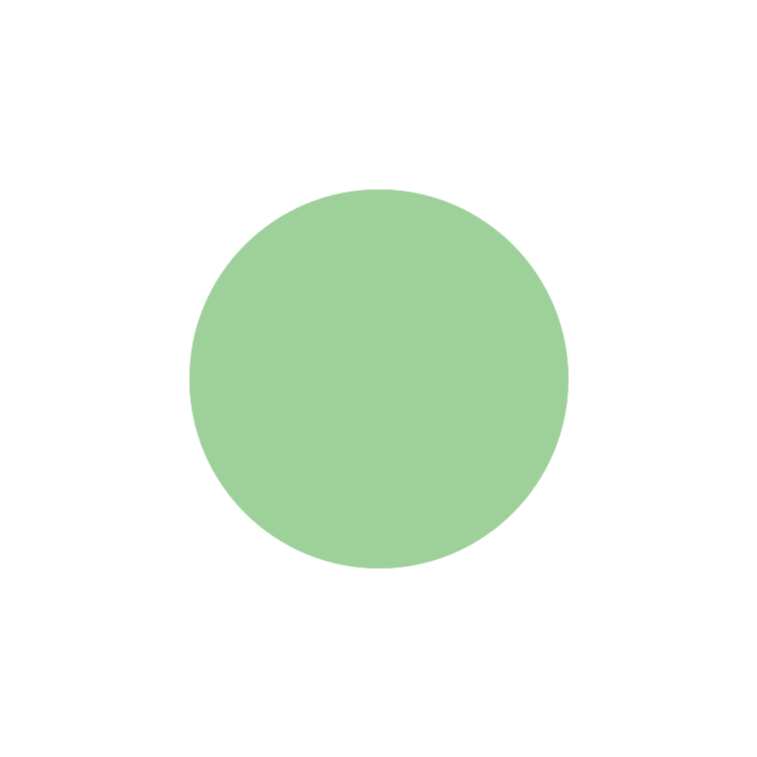 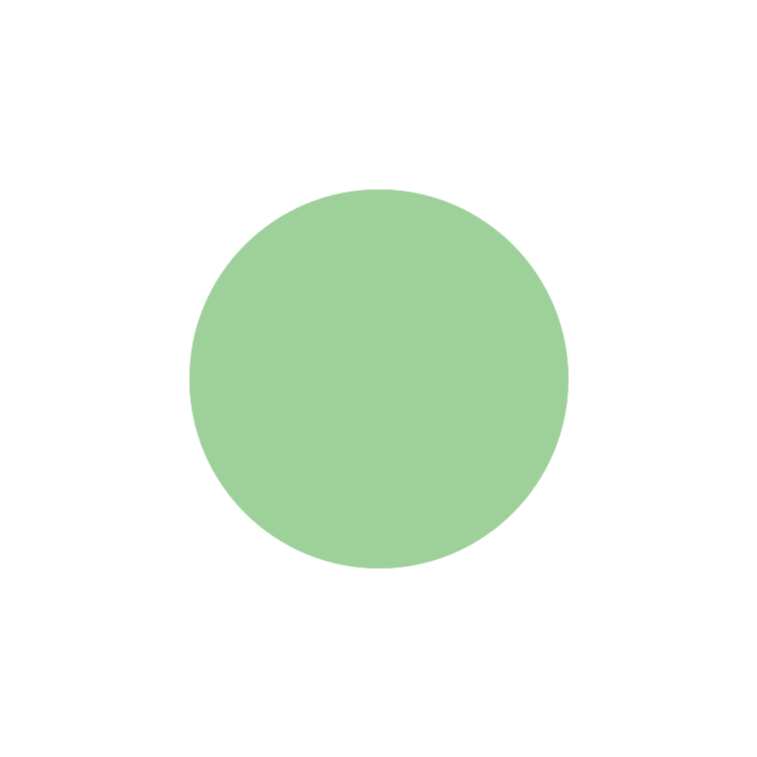 03
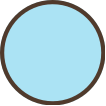 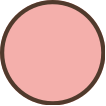 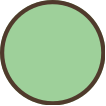 02
01
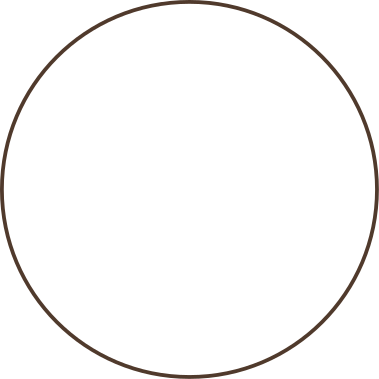 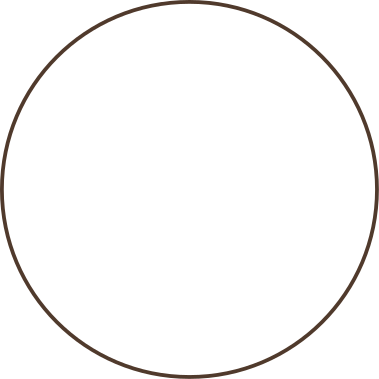 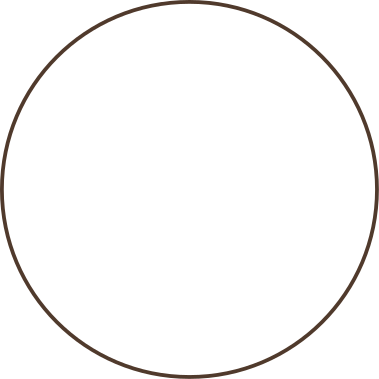 효소
물질대사
Ea
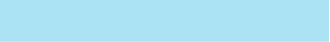 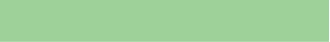 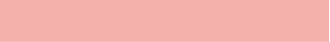 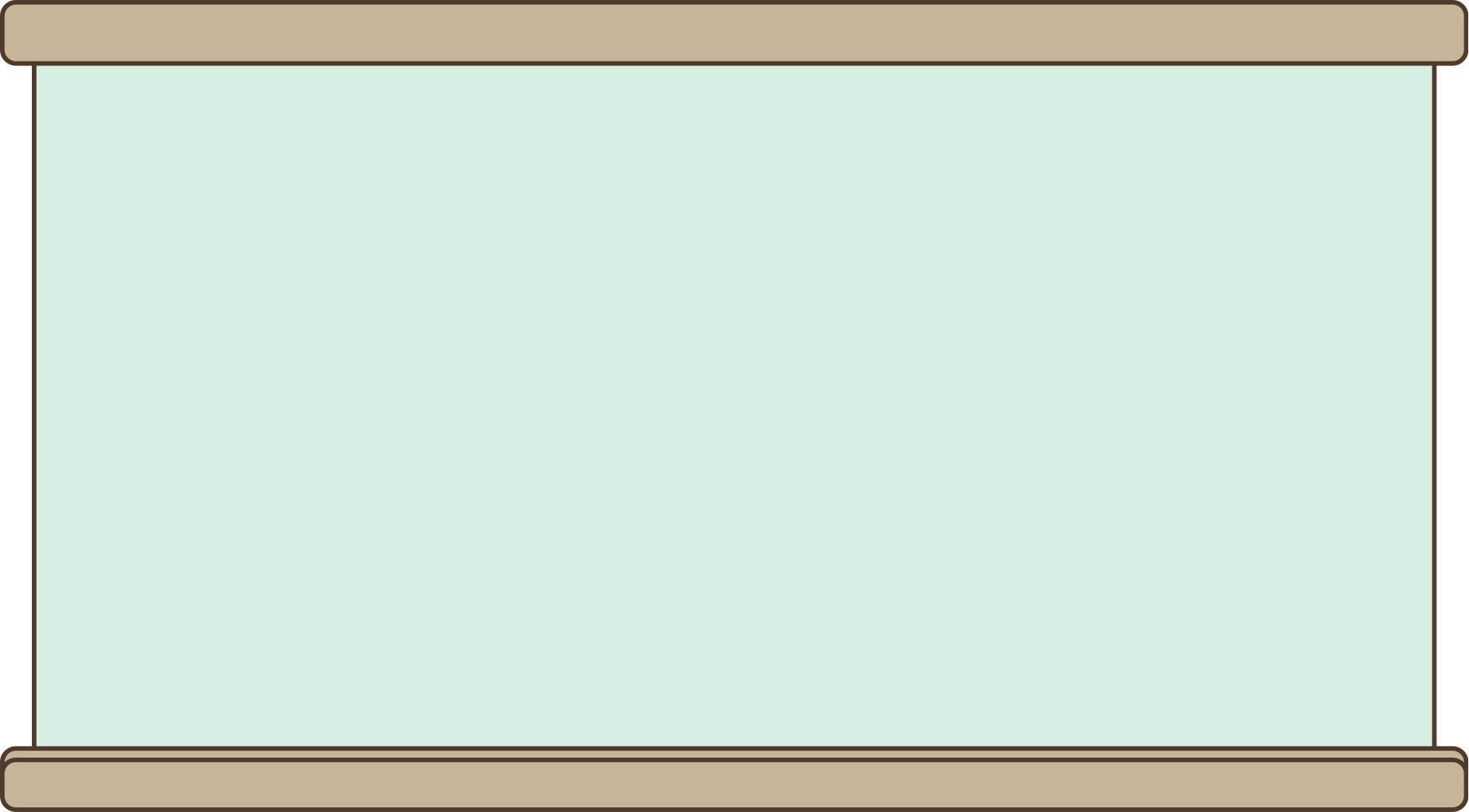 모두다
화이팅!
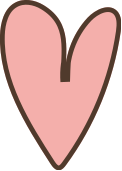 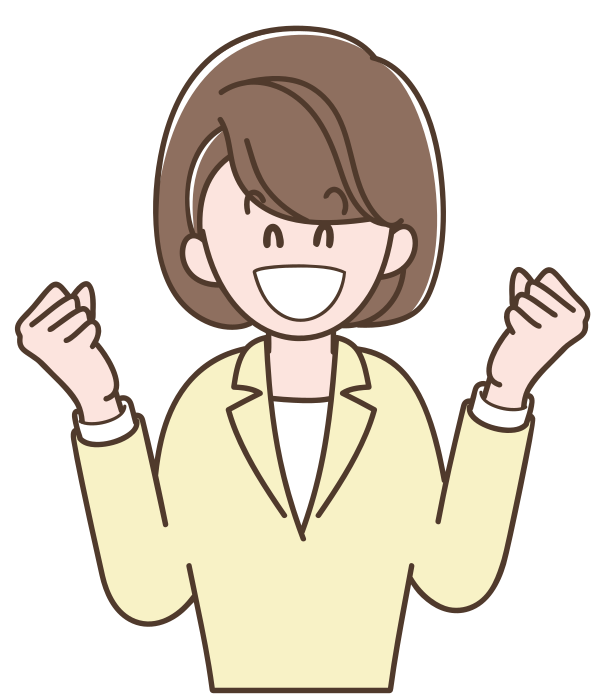